Starter

Play a couple of games of numbots.
Friday 19th March 

100s I can apply mathematical knowledge to solve problems.
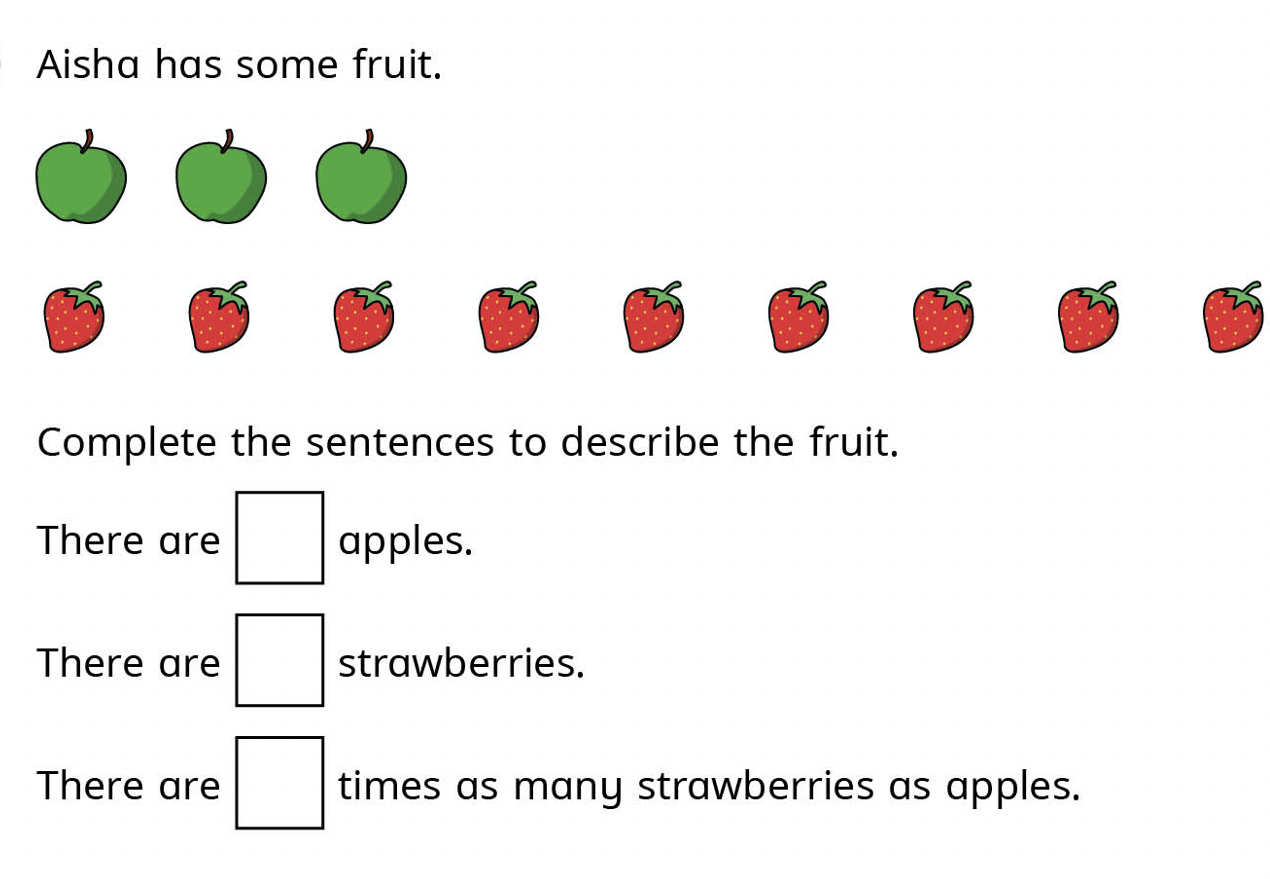 100s
[Speaker Notes: .]
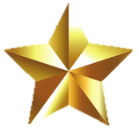 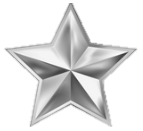 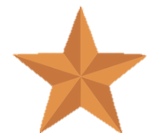 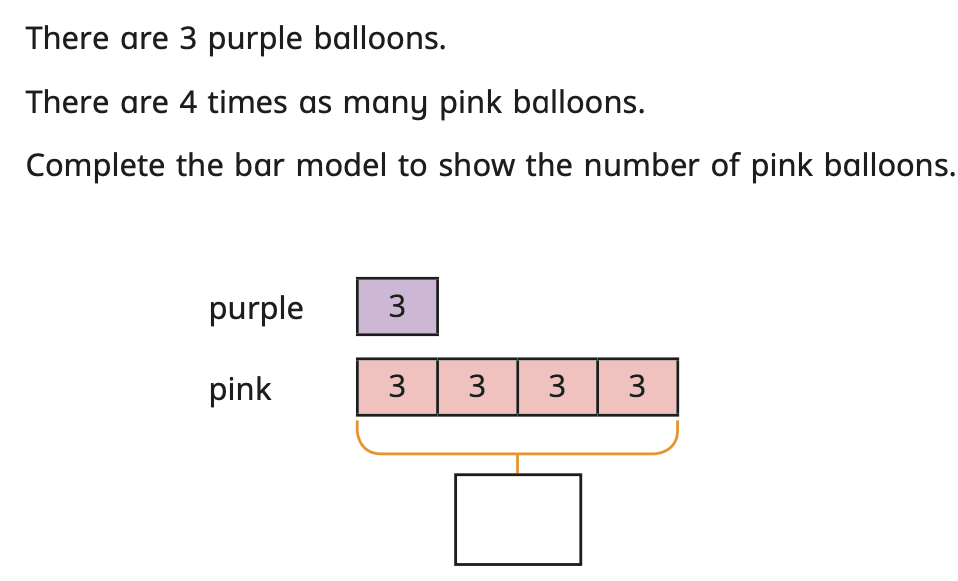 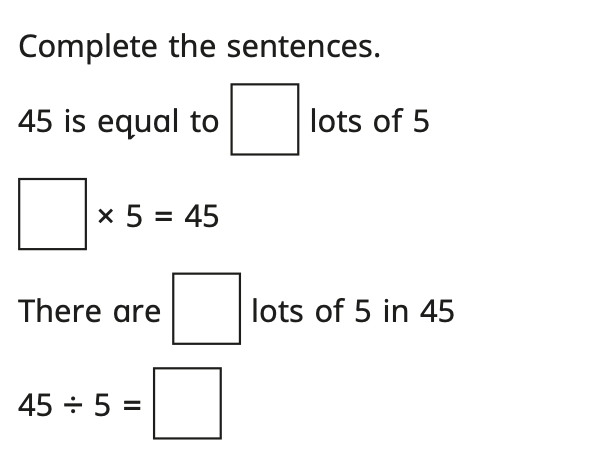 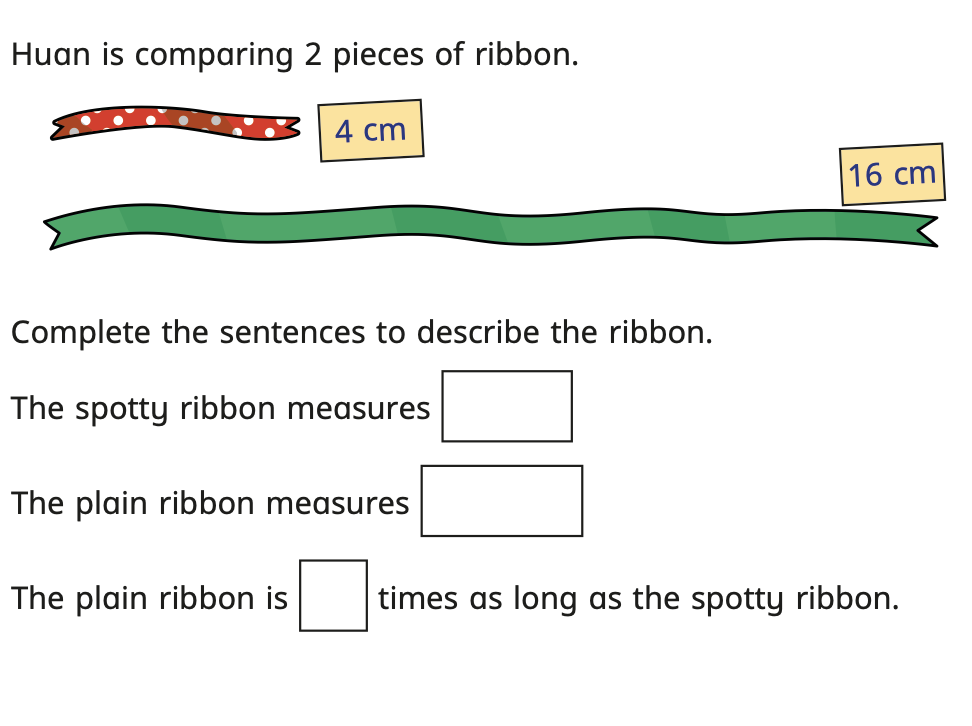 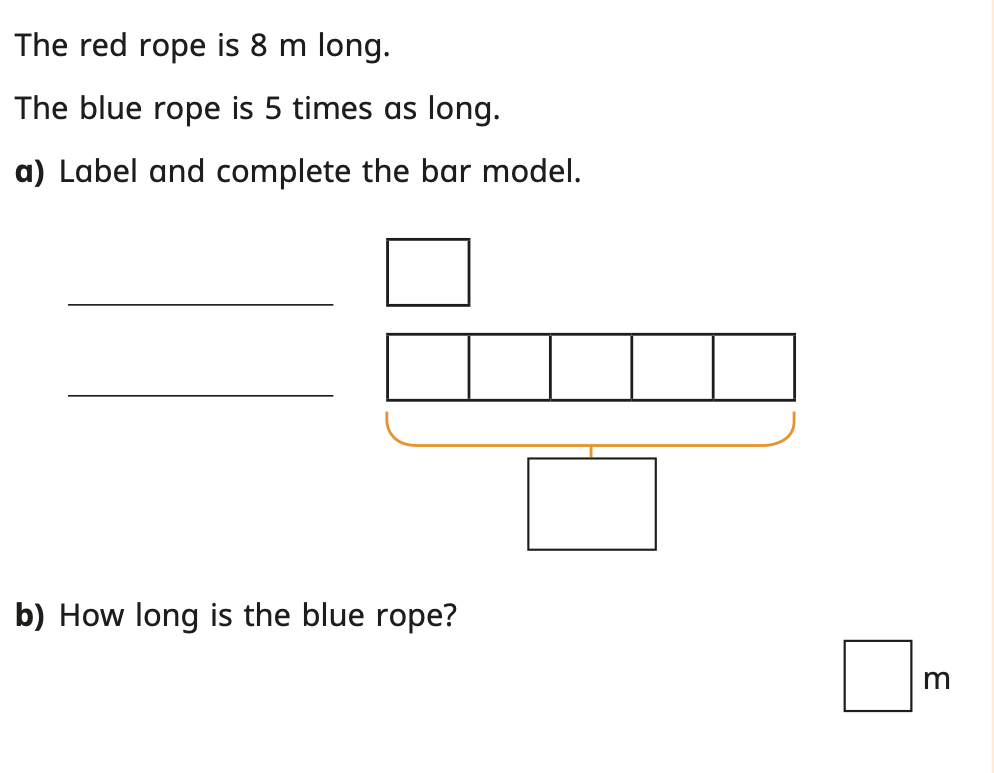 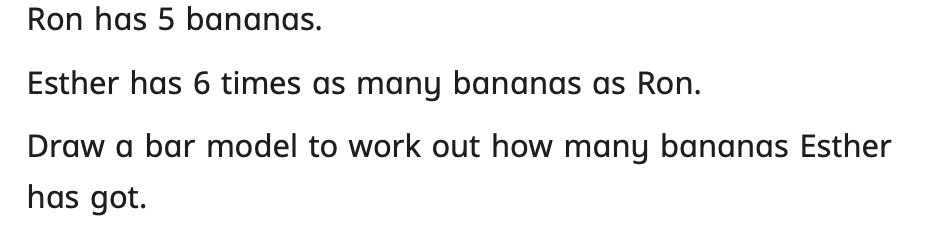 [Speaker Notes: ]]